Peroxidy a jejich názvosloví
? Co jsou to PEROXIDY ?
Peroxidy jsou dvouprvkové sloučeniny, které obsahují tzv. peroxidickou skupinu.
Vyjádřete peroxidickou skupinu chemickým vzorcem:
peroxidická skupina   (O2)-2
? Jaký je obecný vzorec peroxidů?
Obecný vzorec peroxidů je:
X(O2)-2
? Co představuje symbol X v obecném vzorci peroxidů ?
Symbol X v obecném vzorci peroxidů může znamenat vodík nebo některý z kovů.
? Jaké oxidační číslo má kyslík ve vzorcích peroxidů ?
Ve vzorcích peroxidů má kyslík oxidační číslo –I.
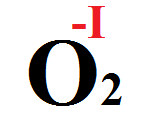 ? Jaký elektrický náboj má peroxidická skupina jako celek ?
Jako celek má peroxidická skupina náboj -2.
Tvorba vzorců peroxidů
Vytvořte vzorec PEROXIDU BARNATÉHO:
Stejně jako při tvorbě vzorců jiných anorganických sloučenin umístíme  do vzorce  na první místo značku prvku, který je v názvu na druhém místě a na druhé místo peroxidickou skupinu:
BaO2
Doplníme náboj nad peroxidickou skupinu a podle koncovky přídavného jména nad atom prvního prvku:
Ba+2 (O2)-2
Nábojová čísla „padají“ ve vzorci do kříže, tzn. nábojové číslo nad peroxidickou skupinou padá za značku barya a nábojové číslo nad baryem padá za peroxidickou skupinu (v tomto případě se nábojová čísla krátí):
BaO2
Tvorba názvů peroxidů ze vzorce
Vytvořte název následujícího peroxidu: CaO2
Doplníme nábojové číslo tam, kde ho známe (nad peroxoskupinu):


Podle náboje nad peroxoskupinou určíme náboj také nad vápníkem:





Název sloučeniny je:
Ca(O2)-2
Číslo nad peroxoskupinou nespadlo do kříže  muselo se krátit  nad vápníkem musí být náboj +2.
Ca+2(O2)-2
Peroxid vápenatý
Doplňte vzorce peroxidů:

peroxid lithný          
peroxid sodný 
peroxid vodíku  
peroxid draselný
    Li2O2
   Na2O2
   H2O2
   K2O2
Vytvořte názvy k následujícím vzorcům peroxidů:
SrO2
   peroxid  strontnatý
   peroxid rubidný
Rb2O2
   peroxid cesný
Cs2O2
MgO2
   peroxid hořečnatý